BIA 2010
Météorologie
INFORMATION
01/ Le degré hygrométrique est  :
a) le degré de température utilisé dans l’échelle de mesure Kelvin
b) le degré de température utilisé dans l’échelle de mesure Celsius
c) le rapport entre la masse de vapeur d'eau contenue effectivement dans l’air et celle que cet air peut contenir au maximum
d) la différence de température entre les deux thermomètres d’un hygromètre
01/ Le degré hygrométrique est  :
a) le degré de température utilisé dans l’échelle de mesure Kelvin
b) le degré de température utilisé dans l’échelle de mesure Celsius
c) le rapport entre la masse de vapeur d'eau contenue effectivement dans l’air et celle que cet air peut contenir au maximum
d) la différence de température entre les deux thermomètres d’un hygromètre
02/ Sur une carte météorologique, une ligne festonnée de triangles indique la présence :
a) d’un front froid
b) d’un front chaud
c) d’une dorsale barométrique
d) d’une dépression
[Speaker Notes: Festonnée. Synonyme=guirlande]
02/ Sur une carte météorologique, une ligne festonnée de triangles indique la présence :
a) d’un front froid
b) d’un front chaud
c) d’une dorsale barométrique
d) d’une dépression
[Speaker Notes: Festonnée. Synonyme=guirlande]
03/ L’appareil servant à indiquer la direction du vent s’appelle :
a) une rose des vents
b) un anémomètre
c) une girouette
d) un directionnel
03/ L’appareil servant à indiquer la direction du vent s’appelle :
a) une rose des vents
b) un anémomètre
c) une girouette
d) un directionnel
04/ L’unité de pression utilisée dans le système international et en aéronautique est :
a) le pascal
b) le newton
c) le millimètre de mercure
d) l’isobare
04/ L’unité de pression utilisée dans le système international et en aéronautique est :
a) le pascal
b) le newton
c) le millimètre de mercure
d) l’isobare
ATMOSPHERE
05/ Vers 11000 m d'altitude aux latitudes tempérées, on observe une surface de séparation entre deux couches de l'atmosphère. Elle est appelée  :
a) troposphère
b) tropopause
c) stratosphère
d) mésosphère
05/ Vers 11000 m d'altitude aux latitudes tempérées, on observe une surface de séparation entre deux couches de l'atmosphère. Elle est appelée  :
a) troposphère
b) tropopause
c) stratosphère
d) mésosphère
06/ Selon l’atmosphère standard, le gradient de température en s’élevant en altitude dans les basses couches est de :
a) + 2° C par 1 000 pieds
b) + 2° C par 1 000 mètres
c) - 2° C par 1 000 pieds
d) - 2° C par  1 000 mètres
[Speaker Notes: Tropo = tour de laTerre]
06/ Selon l’atmosphère standard, le gradient de température en s’élevant en altitude dans les basses couches est de :
a) + 2° C par 1 000 pieds
b) + 2° C par 1 000 mètres
c) - 2° C par 1 000 pieds
d) - 2° C par  1 000 mètres
[Speaker Notes: Tropo = tour de laTerre]
07/ La pression atmosphérique provient  :
a) du poids de la vapeur d’eau contenue dans l’air
b) du poids de la masse d’air située au-dessus du lieu d’observation
c) du vent
d) de l’échauffement de l’air par le soleil
07/ La pression atmosphérique provient  :
a) du poids de la vapeur d’eau contenue dans l’air
b) du poids de la masse d’air située au-dessus du lieu d’observation
c) du vent
d) de l’échauffement de l’air par le soleil
08/ La pollution atmosphérique liée aux activités humaines  :ANNULEE
a) a pour effet d’élever la température de la surface terrestre
b) appauvrit la stratosphère en ozone qui nous protège des rayons ultraviolets
c) entraîne des mutations importantes de la faune et de la flore
d) toutes ces affirmations sont exactes
09/ Dans la troposphère, aux latitudes tempérées, les nuages de l’étage moyen sont situés entre:
a) 2 000 et 6 000 pieds
b) 2 000 et 6 000 mètres
c) 10 000 et 20 000 pieds
d) 6 000 et 12 000 mètres
09/ Dans la troposphère, aux latitudes tempérées, les nuages de l’étage moyen sont situés entre:
a) 2 000 et 6 000 pieds
b) 2 000 et 6 000 mètres
c) 10 000 et 20 000 pieds
d) 6 000 et 12 000 mètres
10/ La brume sèche  :
a) est constituée de particules solides (sable, poussières, impuretés) en suspension dans l’air non saturé d’humidité
b) est due en grande partie à l’activité industrielle qui se développe sur la planète
c) se forme fréquemment en période de beau temps
d) toutes ces affirmations sont exactes
10/ La brume sèche  :
a) est constituée de particules solides (sable, poussières, impuretés) en suspension dans l’air non saturé d’humidité
b) est due en grande partie à l’activité industrielle qui se développe sur la planète
c) se forme fréquemment en période de beau temps
d) toutes ces affirmations sont exactes
11/ Au sommet de la troposphère, on peut rencontrer un vent très fort, qui peut atteindre 300 km/h. Un tel vent est appelé :
a) alizé
b) Gulf Stream
c) courant-jet
d) tramontane
11/ Au sommet de la troposphère, on peut rencontrer un vent très fort, qui peut atteindre 300 km/h. Un tel vent est appelé :
a) alizé
b) Gulf Stream
c) courant-jet
d) tramontane
NUAGES ET METEORES
12/ Les stratus sont des nuages :
a) dangereux à cause des turbulences et précipitations qui leur sont associées
b) dangereux par la faible hauteur de leur base
c) résultant d'ascendances qui permettent le vol à voile
d) de grande étendue verticale
12/ Les stratus sont des nuages :
a) dangereux à cause des turbulences et précipitations qui leur sont associées
b) dangereux par la faible hauteur de leur base
c) résultant d'ascendances qui permettent le vol à voile
d) de grande étendue verticale
13/ Indiquez lequel de ces groupes de nuages ne contient que des nuages stables :
a) Stratus, cumulonimbus, altocumulus, cirrus
b) Altostratus, cirrostratus, stratus, cirrus
c) Cumulus, cirrocumulus, stratocumulus, altocumulus
d) Nimbostratus, cumulonimbus, cirrus, altocumulus
13/ Indiquez lequel de ces groupes de nuages ne contient que des nuages stables :
a) Stratus, cumulonimbus, altocumulus, cirrus
b) Altostratus, cirrostratus, stratus, cirrus
c) Cumulus, cirrocumulus, stratocumulus, altocumulus
d) Nimbostratus, cumulonimbus, cirrus, altocumulus
14/ L’orage est caractéristique :
a) du nimbostratus
b) du stratus
c) du cumulonimbus
d) de l’altostratus
14/ L’orage est caractéristique :
a) du nimbostratus
b) du stratus
c) du cumulonimbus
d) de l’altostratus
15/ L’occlusion est une zone   :
a) généralement peu active
b) avec orages fréquents mais toutefois avec une visibilité correcte
c) toujours sans nuage
d) nuageuse, pluvieuse, avec le plus souvent des plafonds bas
15/ L’occlusion est une zone   :
a) généralement peu active
b) avec orages fréquents mais toutefois avec une visibilité correcte
c) toujours sans nuage
d) nuageuse, pluvieuse, avec le plus souvent des plafonds bas
16/ La cause la plus fréquente de formation des nuages dans l’atmosphère est   :
a) un soulèvement d’un ensemble de particules d’air humide
b) un affaissement d’un ensemble de particules d’air humide
c) un réchauffement de l’air en altitude
d) une montée rapide des températures
16/ La cause la plus fréquente de formation des nuages dans l’atmosphère est   :
a) un soulèvement d’un ensemble de particules d’air humide
b) un affaissement d’un ensemble de particules d’air humide
c) un réchauffement de l’air en altitude
d) une montée rapide des températures
17/ Les nuages qui peuvent donner des averses sont  :
a) le cumulus congestus et le cumulonimbus
b) le nimbus et le nimbostratus
c) le stratus et le stratocumulus
d) le cirrus et le cirrocumulus
17/ Les nuages qui peuvent donner des averses sont  :
a) le cumulus congestus et le cumulonimbus
b) le nimbus et le nimbostratus
c) le stratus et le stratocumulus
d) le cirrus et le cirrocumulus
PREVISIONS
18/ Dans le dossier météorologique du pilote, le TAF est un message  :
a) de prévision du temps à un endroit donné
b) d’observation du temps en un lieu donné
c) de prévision du temps sous forme d’une carte
d) d’observation du temps sous forme d’une carte
18/ Dans le dossier météorologique du pilote, le TAF est un message  :
a) de prévision du temps à un endroit donné
b) d’observation du temps en un lieu donné
c) de prévision du temps sous forme d’une carte
d) d’observation du temps sous forme d’une carte
19/ La lecture sur une carte de prévision du symbole suivant              signifie :
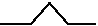 a) givrage fort
b) averses de pluie
c) grêle
d) turbulence modérée
19/ La lecture sur une carte de prévision du symbole suivant              signifie :
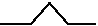 a) givrage fort
b) averses de pluie
c) grêle
d) turbulence modérée
20/ En France un aéronef se dirige vers une dépression. Le pilote peut s’attendre à :
a) une dérive gauche
b) une dérive droite
c) une dérive nulle
d) une dérive tantôt gauche tantôt droite
20/ En France un aéronef se dirige vers une dépression. Le pilote peut s’attendre à :
a) une dérive gauche
b) une dérive droite
c) une dérive nulle
d) une dérive tantôt gauche tantôt droite